Zwiebeltunke
Zwiebeltunges
Zutaten:
Wasser
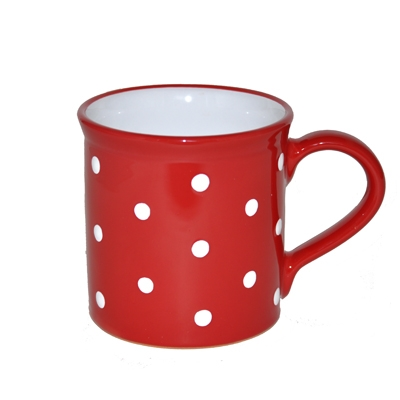 200g geräuchertes Fleisch (Bratwurst, Blutwurst, Schinken oder Speck)
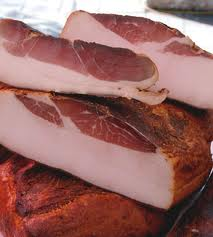 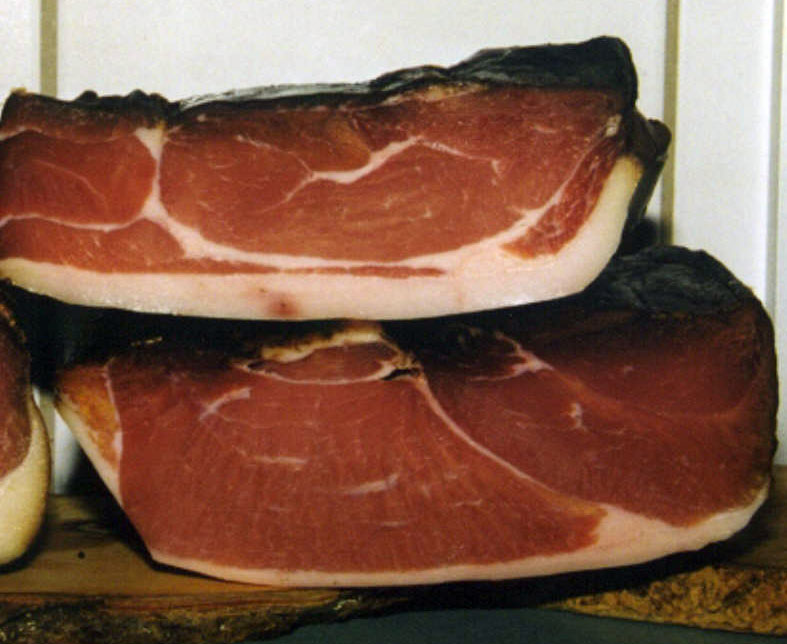 4 Zwiebeln
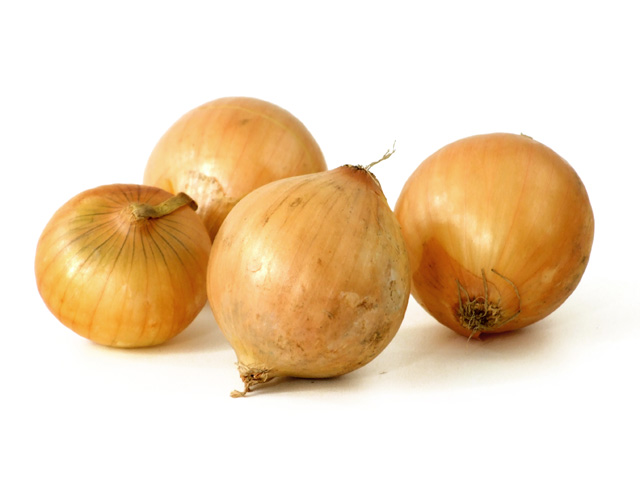 1 Eßlöffel Schmalz
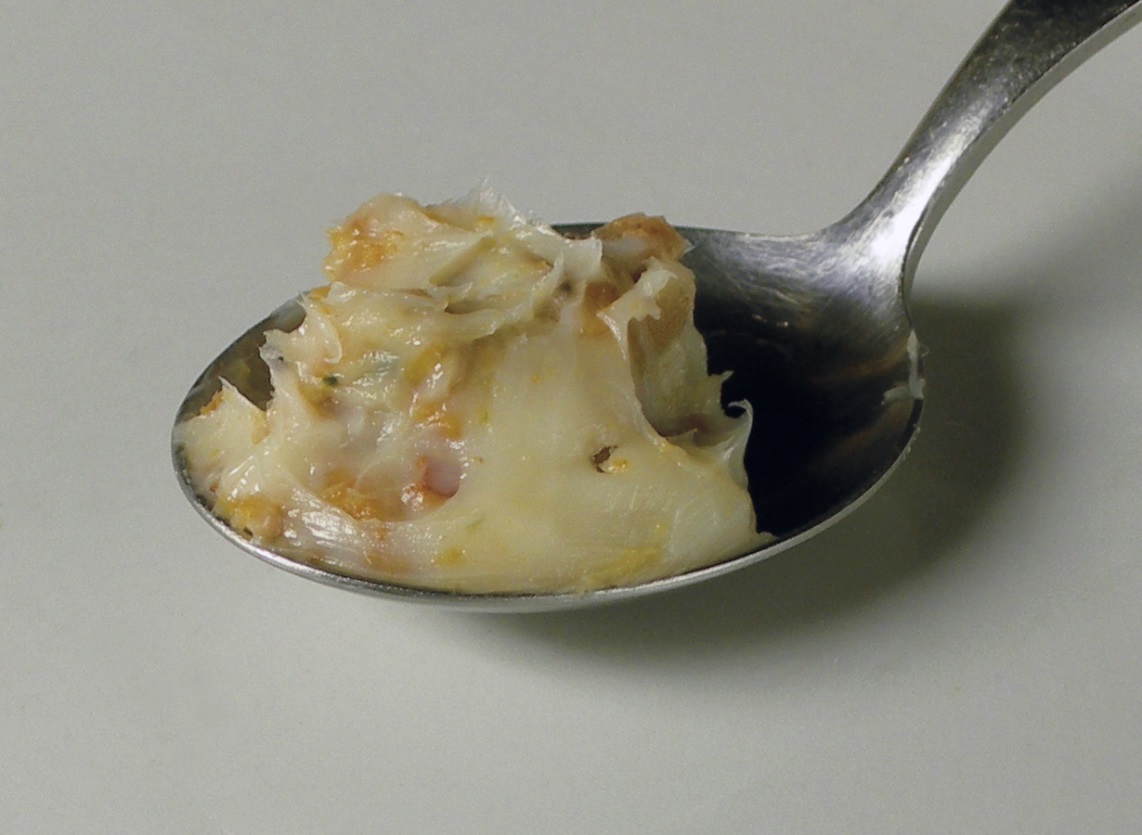 2 Paprikaschoten
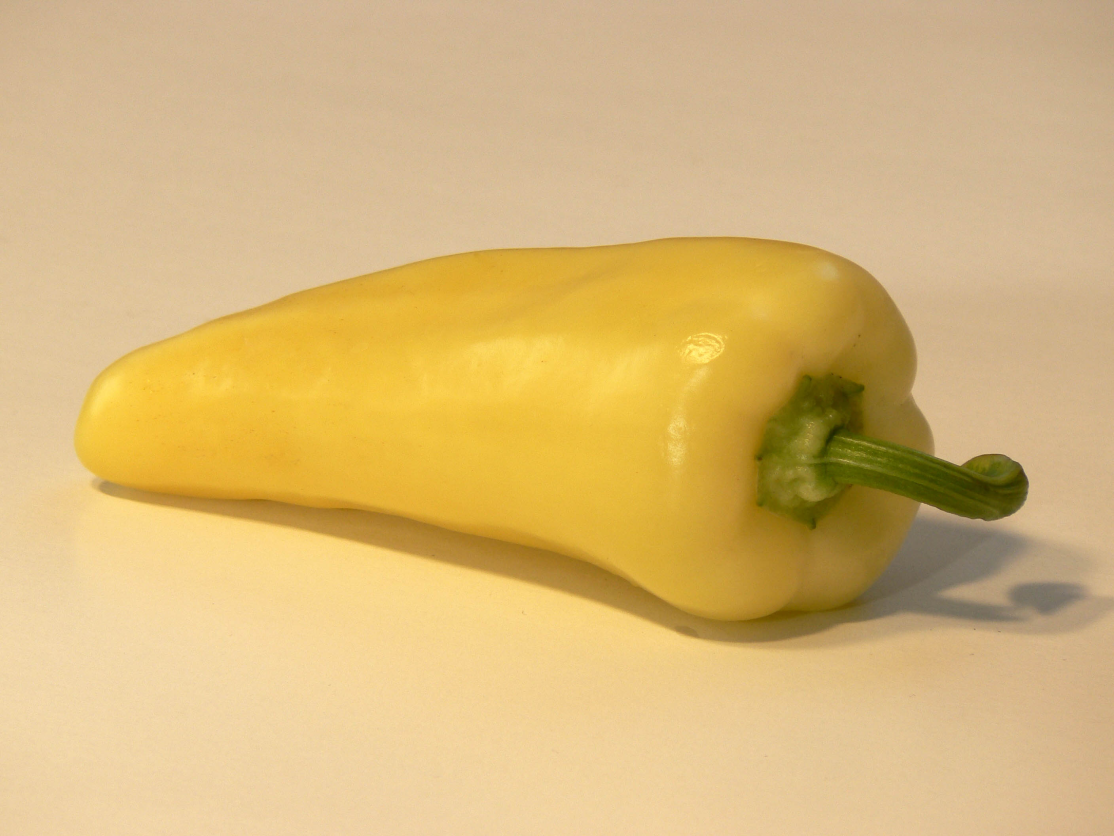 Gewürzpaprika
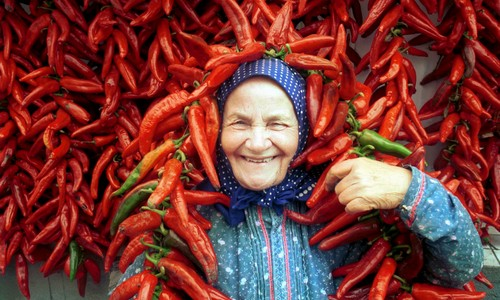 Zubereitung:
Die gehackten Zwiebeln und die in Ringe geschnittenen Paprikaschoten zugedeckt dünsten, dazwichen auch ein wenig Wasser zugießen.
Den Gewürzpaprika schnell einrühren (belekeverni), etwas Wasser aufgießen, das in Streifen oder Scheiben geschnittene Rauchfleisch hinzufügen (hozzátenni) und es zugedeckt bei mäßiger Hitze weich kochen.
Bei Verwendung (használat) von Schinken empfiehlt es sich, die Schinkenstreifen zusammen mit den Zwiebeln und Paprikaschoten zu dünsten und zur Verminderung (csökkenteni) des Salzgeschmacks in der Soße auch zwei bis drei in Würfel geschnittene Kartoffeln mitzukochen.
Bitte zu Tisch!Guten Appetit!
